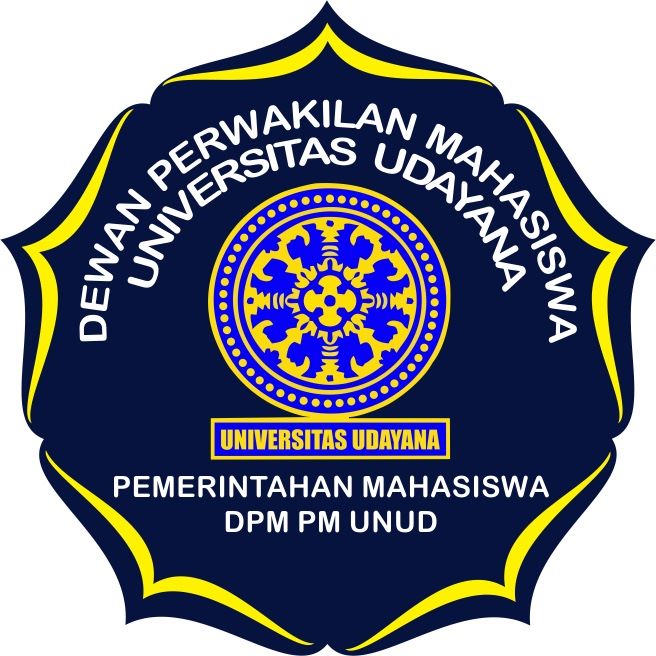 DEWAN PERWAKILAN MAHASISWA
PEMERINTAHAN MAHASISWA
UNIVERSITAS UDAYANA
PERIODE 2020
STRUKTUR DPM PM UNUD 2020
Dewan Pembina
Ketua
SekJen
Wakil II
Wakil I
Bendahara
Sekretaris
Deputi
Deputi
Deputi
Komisi 2
Komisi 1
Komisi 3
Komisi 4
2019
2017
2018
INDEPENDEN
FAKULTAS
UKM
komisi
IV
III
II
I
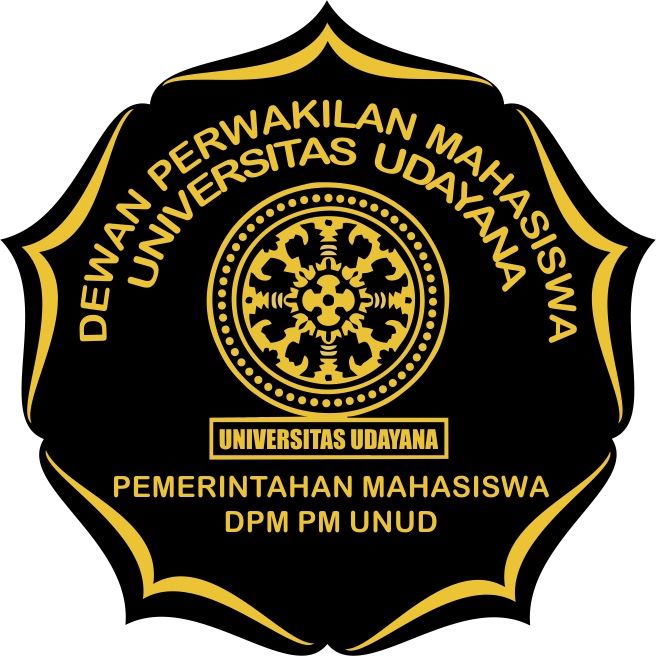 SOKASI
(Sosial dan 
Advokasi)
PCPI
(Pusat Controling, 
Pemilu dan Internal
Manajemen)
KPKUHAM
(Kajian, Pendidikan,
Hukum dan HAM)
REHUB
(Relasi Eksternal dan Perhubungan)
Komisi I mempunyai ruang lingkup tugas di bidang :- Hukum dan Kajian- Kebijakan Kampus- Pendidikan- HAM
Pasangan/Mitra Kerja Komisi I meliputi :
Kementrian Kebijakan Kampus
Kementrian Kebijakan Daerah
Kementrian Riset dan Pendidikan
Komisi I bertanggungjawab atas program kerja : 
Sidang Umum Pemerintahan Mahasiswa
Pengawasan 3 Big Event: Student Day
Pembuatan atau Perevisian Peraturan Pemerintahan Mahasiswa
Komisi i
Komisi II mempunyai ruang lingkup tugas di bidang :
Pusat Controlling
Pemilu
Internal Manajemen

Pasangan/Mitra Kerja Komisi II meliputi :
Kementrian Kewirausahaan
Kementrian Dalam Negeri
Kementrian Kebudayaan
Komisi Pemilu Raya Mahasiswa (KPRM PM UNUD)
Komisi II bertanggungjawab atas program kerja : 
Upgrading DPM PM Unud
PEMIRA (Pemilihan Ketua KRPM PM Unud)
Evaluasi 6 Bulan Kinerja PM Unud
Komisi iI
Komisi III mempunyai ruang lingkup tugas di bidang :
Sosial Lingkungan
Aspirasi dan Kesejahteraan Mahasiswa
Minat Bakat
Pasangan/Mitra Kerja Komisi III meliputi :
Kementrian Pengembangan Sumber Daya Mahasiswa
Kementrian Adkesma dan Pelayanan Kampus
Kementrian Minat Bakat
Kementerian Sosial dan Lingkungan Hidup
Unit Kegiatan Mahasiswa Universitas Udayana
Komisi III bertanggungjawab atas program kerja : 
Bakti Sosial 2020
Roadshow UKM
Temu Rektor 2020
Komisi iIi
Komisi IV mempunyai ruang lingkup tugas di bidang :
Relasi Eksternal
Perhubungan
Pasangan/Mitra Kerja Komisi IV meliputi :
Kementrian Riset dan Teknologi
Kementrian Informasi dan Komunikasi
Kementrian Luar Negeri
Kementrian Pemerdayaan Desa
Komisi IV bertanggungjawab atas program kerja : 
Training Legislatif 2020
Study Visit 2020
Kegiatan FL2MI/AL2MB
Studi Banding antar Lembaga Legislatif (Insidental)
Komisi iV
Deputi dpm pm unud
DEPUTI BIDANG MERUPAKAN ALAT PELENGKAP DALAM DPM PM UNIVERSITAS UDAYANA YANG BERTUGAS MEMBANTU DEWAN DALAM MELAKSANAKAN TUGAS DAN FUNGSINYA DALAM BIDANG ADMINISTRASI DAN INFORMASI.
DEPUTI BIDANG ADMINISTRASI
memiliki tugas membantu Dewan dalam administrasi berupa pembuatan surat keluar, pengerjaan proposal kegiatan, dan membantu Sekretaris dalam menyelesaikan Laporan Pertanggungjawaban kegiatan DPM PM Unud 2020.

DEPUTI BIDANG INVENTARIS DAN KEUANGAN
memiliki tugas dalam pendataan inventaris DPM PM dan bertugas mengatur sistem peminjaman inventaris tersebut serta membantu Bendahara dalam mengatur keuangan masuk dan keluar selama 1 periode kepengurusan.

DEPUTI BIDANG DATA DAN INFORMASI
memiliki tugas untuk mengelola desain dan informasi seluruh akun media DPM PM Unud dan bekerjasama dengan Komisi IV dalam penyebaran informasi ke pihak eksternal.
IV
III
II
I
CONTROLING
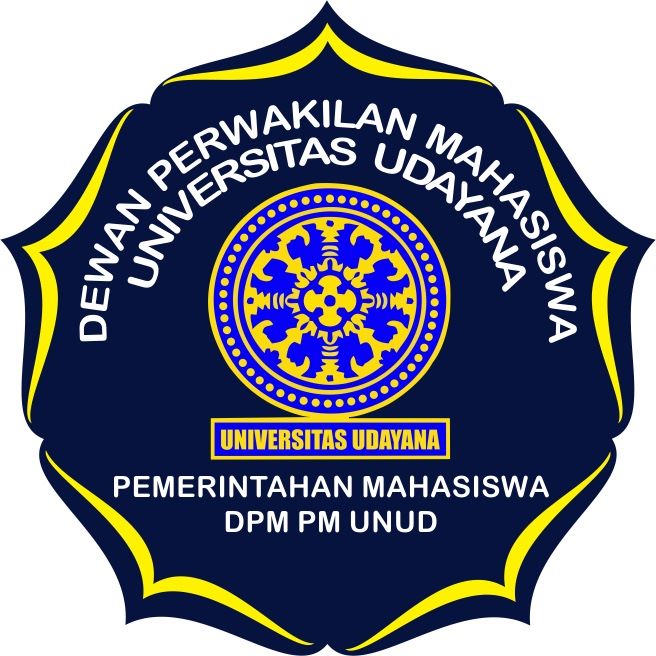 BUDGETING
ASPIRASI
LEGISLASI
LEGISLASI
Fungsi Legislasi adalah mengadakan persiapan, penyusunan, pembahasan, dan penyempurnaan Rancangan Peraturan Pemerintahan Mahasiswa yang termasuk dalam ruang lingkup tugasnya.
CONTROLING / PENGAWASAN
Fungsi Pengawasan antara lain:
Melakukan pengawasan terhadap pelaksanaan Peraturan Pemerintahan Mahasiswa dan peraturan dibawahnya;
Melakukan pengawasan terhadap Kebijakan dan Kegiatan BEM PM Unud.
Membahas dan menindaklanjuti hasil pengawasan terhadap BEM PM Unud.
BUDGETING
Kewenangan Fungsi Budgeting adalah mengadakan Pembicaraan Pendahuluan dalam Rapat Kerja Gabungan mengenai penyusunan Rancangan Anggaran Biaya Organisasi yang termasuk dalam ruang lingkup tugasnya bersama-sama dengan BEM PM dan UKM, serta memeriksa LPJ dan LPJK setiap kegiatan BEM PM.
ASPIRASI
Aspirasi yang dilaksanakan oleh Dewan dapat mengadakan Rapat kerja dengan Presiden Mahasiswa, yang dapat diwakili oleh Menteri mitra terkait; mengadakan Rapat Dengar Pendapat dengan Pihak Lembaga Fakultas yang mewakili organisasinya; mengadakan Rapat Dengar Pendapat Mahasiswa Umum, mengadakan Masa Reses.
KEGIATAN DPM PM UNUD
PELANTIKAN PM
(29 JAN 2020)
UPGRADING I
(23 FEB 2020)
TEMU REKTOR 2020
(20 MARET 2020)
K
E
G
I
A
T
A
N

W
A
J
I
B
SIDANG PLENO PERUBAHAN PPM PEMIRA
(4-5 APRIL 2020)
BAKTI SOSIAL DPM PM
(1-2 MEI 2020)
SIDANG PLENO PERUBAHAN PPM UKM
(9-10 MEI 2020)
STUDY VISIT
(MEI)
MASA RESES
(AKHIR JULI – AWAL AGUSTUS)
EVALUASI 6 BULAN KINERJA
BEM PM UNUD 2020
(17-18 JULI 2020)
TRAINING LEGISLATIF
(18-19 SEPTEMBER 2020)
K
E
G
I
A
T
A
N

W
A
J
I
B
SIDANG PLENO PPM P3M
(2-3 OKTOBER 2020)
PEMIRA
(24 OKTOBER 2020)
SIDANG UMUM
(28 – 30 NOVEMBER 2020)
RANCANGAN ANGGARAN BIAYADPM PM UNUD 2020
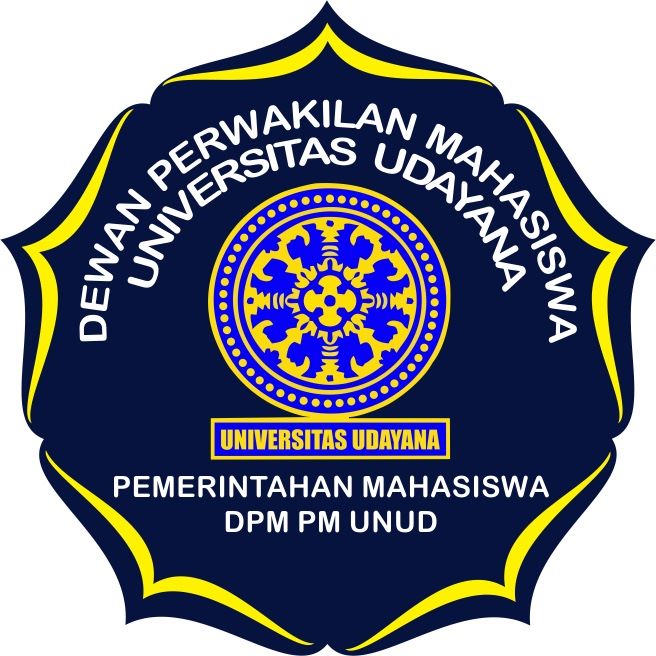 TERIMA KASIH